MO HealthNet Programs - 101
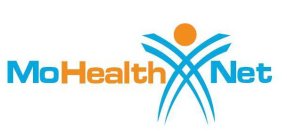 MHABD & Related Programs
The following programs provide benefits to elderly, blind and disabled individuals.
MO HealthNet for the Aged, Blind or Disabled
Non-Spend Down
Spend down- MO HealthNet coverage if you agree to pay, or “spend down” a certain amount. 
Supplemental Nursing Care- Gives a monthly allowance of $50 for personal needs and a cash payment to your facility ($156 per month for residential care or $292 per month for assisted living).
Ticket to Work Health Assurance- Individuals that are disabled and make too much money to qualify for MO HealthNet, may still get help with their healthcare costs if they agree to take part in this program.
MHABD & Related Programs
Missouri’s Children with Developmental Disabilities (MOCDD) Waiver Program- The purpose of this waiver is to enable children with developmental disabilities to remain with their families rather than enter an institution, group home, or other out of home care.
Under age 18;
Live with their parents/family;
Determined by the Department of Mental Health (DMH) to
Need an ICF/MR level of care; and
Be authorized to receive MOCDD Waiver Services;
Have monthly income at or below the HCB Maximum see Appendix E;
Meet the available resource limit; and
Not otherwise eligible for MO HealthNet without a spenddown.
MHABD & Related Programs
Blind Pension- Offers monthly cash grant and MHABD coverage to blind persons who do not qualify for Supplemental Aid to the Blind or Social Security Income (SSI) benefits. 
Supplemental Aid for the Blind- Offers a monthly cash grant and MHABD coverage to help blind persons meet their basic needs. 
Vendor (Nursing Home)- Client will be responsible for using all of their income towards costs except for a $50 monthly allowance, any health insurance premiums, and any income set aside for a spouse or other dependents.
MHABD & Related Programs
Home and Community Based Services (HCB)- These services help clients stay at home and out of a nursing home by providing the in- home services you need. 
Be age 65 or older, OR
Be at least age 63 and meet Permanent and Total Disability (PTD) requirements.
Be determined by the Department of Health and Senior Services, Division of Senior and Disability Services (DHSS/DSDS) to:
Need a nursing facility (NF) level of care; AND
Be authorized to receive HCB waiver services.
Have income equal to or less than the HCB income limit.
Meet the December 1973 eligibility requirements of:
Available Resources
Citizenship
Residency
Social Security Number, and
Transfer of Property
MHABD & Related Programs
Medicare Savings Programs
Qualified Medicare Beneficiary (QMB)
Pays all Medicare premiums
Pays co-insurance and deductibles for Medicare covered services
Specified Low Income Medicare Beneficiary (SLMB)
Pays only the Medicare Part B premium
Eligibility
Permanently and totally disabled (PTD), or 
65 years of age or older, or
18 years of age or older and is determined by law to be blind (vision less than 5/200)
AND
Lives in Missouri and intends to remain 
United States citizen or an eligible qualified non-citizen
Eligibility
Resource limits:
Some resources are exempt such as the home they are living in, one car per family, and certain business property used to earn income. 
if aged or disabled
		$5,035 if single, or 
		$10,070 if married and living with spouse
if blind  (Supplemental Aid to the Blind)
		$5,035 if single, or
		$10,070 if married and living with spouse
if blind  (Blind Pension)
		$29,999.99
Eligibility
Income Limits:
Current non-spend down maximums for aged and disabled individuals
Single		$963 monthly
Couple		$1,297 monthly
Current non-spend down maximums for blind individuals
Single		$1,133 monthly
Couple 		$1,526 monthly
Eligibility Based on PTD Criteria
Individuals applying for MHABD coverage based on disability criteria must meet the following:
Unable to be gainfully and substantially employed for one year or longer due to a physical or mental incapacity
Within the MHABD resource limits
Live in Missouri and intend to remain
Be a United States citizen or an eligible qualified non-citizen
Not be a resident of a public institution except a public medical institution
Eligibility Based on PTD Criteria
A person meets the PTD criteria if they meet one of the following:

receive Social Security Disability (SSD) or Supplemental Security Income (SSI) 
are found to be PTD through the Medical Review Team (MRT) process
are approved for institutionalized level of care by Central Office Medical Review Unit (COMRU) for HCB or Vendor
Any Questions about MHABD progams?
What is MAGI?General Overview
Effective January 1, 2014, the Patient Protection and Affordable Care Act (PPACA or ACA) of March 2010 requires household composition to be determined using Modified Adjusted Gross Income (MAGI) methodologies.
MAGI methodologies include countable and non-countable income and deductions based on tax-filing rules.
Under ACA rules, states are required to use electronic data sources to verify most eligibility factors.
What are the of Family MO HealthNet Coverage?
Family MO HealthNet/CHIP programs:
Income based - uses Modified Adjusted Gross Income (MAGI) methodology to determine household income
Children, Parents/Caretaker Relatives, Pregnant Women, Non-disabled adults aged 19-64
CHIP coverage sometimes requires a monthly premium
Family MO HealthNet Programs
Family MO HealthNet includes the following programs and income determinations are made using Modified Adjusted Gross Income (MAGI) methodologies:

MO HealthNet for Families (MHF)
Adult Expansion Group (AEG)
MO HealthNet for Kids (MHK)
Children's Health Insurance Program (CHIP) 
MO HealthNet for Pregnant Women (MPW)
Show Me Healthy Babies (SMHB)
Family MO HealthNetIncome Guidelines
Income Guidelines for Family MO HealthNet Programs change each year when the Federal Poverty Level (FPL) is updated in April.
As of 7/2021, a family of 4 may have income of up to $6736 a month (305% of FPL with disregard) and the children still qualify for one of the various Family MO HealthNet programs. 
Current income guidelines for all Family MO HealthNet programs can by found on our website. 
https://dssmanuals.mo.gov/wp-content/uploads/2019/03/MAGIappendix-a.pdf
General Eligibility Requirements
Social Security Number
Missouri resident
US Citizen/Eligible Qualified Non-Citizen
5% disregard added to the FPL limit when testing the upper limit of the income range
1805.030.20.20.05 Calculation of the Five Percent Disregard
MO HealthNet for Families Eligibility Requirements
For children to be eligible for MHF coverage, they must meet the following criteria:
Under 18 years of age, or under 19 years of age and enrolled in secondary school.
Meet the general eligibility requirements
MAGI household income does not exceed the income limit for household size 
$353 a month for a family of 4
MO HealthNet for Families Eligibility Requirements
For adults to be eligible for MHF coverage, they must meet the following criteria:
Be the parent or a non parent caretaker to an eligible child under 19 years old in the home
MAGI household income does not exceed the income limit for household size 
$353 a month for a family of 4
Meet the general eligibility requirements
Cooperate in obtaining medical support for the children
MO HealthNet for Adult Expansion Group
For adult to be eligible for AEG coverage, they must meet the following criteria:
age 19-64
income at or below 133% FPL
not receiving SSI
not eligible for a mandatory program
MHABD Non-spenddown
MHF
see Appendix K for more clarification 
not Pregnant
If a caretaker relative, the child must be enrolled in Minimum Essential Coverage (MEC)
Cooperation with Child Support Enforcement
The caretaker relative must cooperate with the Family Support Division-Child Support (FSD-CS) in the pursuit of medical support when a child with an absent parent is receiving Title XIX coverage, unless there is good cause for refusing to cooperate.  
Failure to cooperate without good cause will result in the adult participants being ineligible for MHF or AEG coverage.
Children’s coverage will NOT be ended for failure to cooperate.
This is NOT a requirement for children who are receiving CHIP benefits.
MO HealthNet for Kids & CHIPIncome Thresholds
MO HealthNet for Kids (MHK) is available for those with MAGI household income below the following: 
196% FPL for children under age 1 
148% FPL for ages 1- 18 (up to age 19) 
CHIP children are those with MAGI household income above the MHK income limits up to 300% FPL.
MO HealthNet for KidsEligibility Requirements
Children must meet the following criteria:
under  19 years old 
meet the general eligibility requirements 
children with family MAGI at or below: 
• 196% FPL for children under age 1 
	• 148% FPL for ages 1- 18
CHIP Eligibility Requirements
Children must meet the following criteria:
under 19 years old 
meet the general eligibility requirements
MAGI family income at or below 300% of Federal Poverty Level (FPL) for household size
Uninsured
cannot have access to affordable health insurance or insurance available through a state employee
must pay a monthly premium
MO HealthNet for Pregnant Women
Eligibility for MPW:
meet the general eligibility requirements
pregnant
MAGI family income for household size (including the unborn child/ren) does not exceed program limits
Coverage through MPW
Provides healthcare coverage, including sixty-day postpartum coverage, for pregnant women
Family income cannot exceed 196% of the federal poverty level for their household size
Once eligible, the coverage continues through the postpartum period despite increases in income.
Who is Eligible for Show Me Healthy Babies?
Show Me Healthy Babies (SMHB) is available to a woman:
who is ineligible for MPW due to excessive income or citizenship 
who is pregnant with a child who will be born in Missouri and will be a US Citizen
who is uninsured, or does not have insurance that covers pregnancy related services
who does not have access to employer insurance or affordable private insurance
who is not eligible for any other MO HealthNet program
whose MAGI family income for household size (including the unborn child) does not exceed program income limits
Income below 300% FPL
Coverage for SMHB Women
Show Me Healthy Babies (SMHB) 
Provides healthcare coverage for the unborn child and their mother. The mother may be eligible for sixty-day postpartum coverage.   
Family income cannot exceed 300% of the federal poverty level for their household size. 
Once eligible, the coverage continues despite increases in income.
Newborn Coverage
When a woman who is receiving MO HealthNet for Pregnant Women gives birth, the child is automatically enrolled in Newborn coverage for the first year of their life. 
Babies who are born to mothers on other Title XIX MO HealthNet programs are also entitled to automatic newborn coverage for the first year. 
This includes, but is not limited to, some mothers that are covered by: 
MO HealthNet for the Aged, Blind and Disabled Programs
MO HealthNet for individuals in foster care
MO HealthNet for individuals in Division of Youth Services care
MO HealthNet for individuals in Department of Mental Health care
See Appendix H for qualifying Title XIX programs
Coverage for a Child after Birth
When a child is born to a mother who is receiving MO HealthNet from a program that is not Title XIX, the child may still be eligible for MO HealthNet. 
Children whose mothers had SMHB due to excessive income will receive Show Me Healthy Babies Newborn coverage for the first year.
Children whose mothers had SMHB due to citizenship will be placed on the Family MO HealthNet program based on their household income. If they qualify at a CHIP premium level, their premium will be waived for the first year.
Children whose mothers were on another MO HealthNet program (such as Blind Pension or CHIP) can be added to an active MAGI case, or would require a new MAGI application if there is not already an active MAGI case.
Any Questions about MAGI progams?
How to Apply
Customer Portal through MEDES – https://mydss.mo.gov/healthcare/apply 
Phone Application -1-855-373-9994
Stream-lined Paper Application: https://dssmanuals.mo.gov/wp-content/uploads/2020/09/im-1ssl.pdf
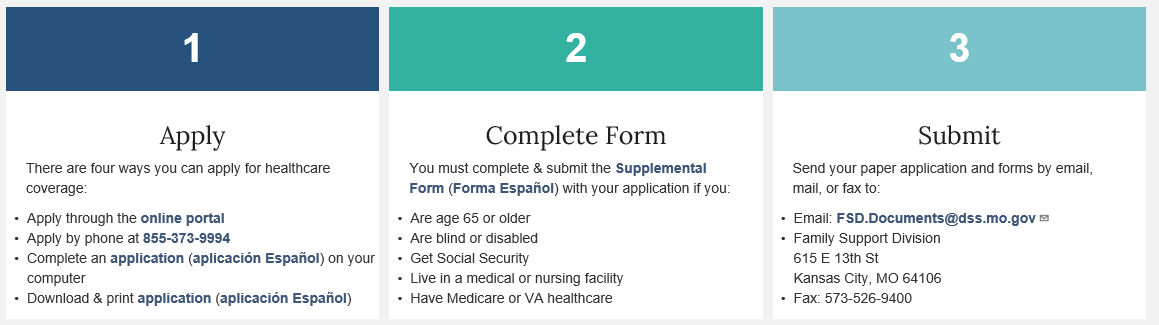 Application Process
Clients will receive written notice if more information is needed to make an eligibility determination with 10 days to provide that information. 
If approved, clients will received written notice of their program coverage and begin date. 
An annual reinvestigation form will be mailed to the client every 12 months to be returned and reviewed for continued eligibility. 
If denied, clients will received written notice of the rejection reasons and hearing rights.
Application Process
MHABD applications based on PTD criteria have a 90 day processing timeframe, but the length of time varies depending upon the amount of information needed and received from the person who is applying and their medical provider(s).

If a participant has not been treated by a medical provider, MRT will schedule an appointment for the applicant, and he/she will receive a letter notifying them of the date, time and place of the appointment.
Application Process
The Medical Review Team (MRT) consists of medical physicians and administrative staff.  MRT assesses an individual’s medical condition by reviewing their medical records. The following information is required:

A medical release form which allows MRT to request medical records.
A disability questionnaire which helps MRT to know which medical records to request.
A list of doctors an applicant has seen for treatment.
Social Information Summary.

A packet containing these forms is sent to applicants that are not already receiving SSD/SSI.
Application Process
Verifications needed to speed up the application process (if applicable): 	
Current copy of all bank account statements. (Prior quarter requests will need the prior 3 months)
Paystubs or income statements for current month. (Prior quarter requests will need the prior 3 months)
Life Insurance/ Prepaid Burial Plan policy 
Trust or Annuity Policy
Resources
MO HealthNet for the Aged, Blind and Disabled (MHABD) Policy Manuals
MO HealthNet for the Aged, Blind and Disabled (MHABD) Programs
Blind Pension (0500.000.00)
December 1973 Eligibility Requirements (1000.000.00)
MO HealthNet for the Aged, Blind, and Disabled (MHABD) (0800.000.00)
Supplemental Aid to the Blind (0400.000.00)
Supplemental Nursing Care (0600.000.00)
Supplemental Payments (0700.000.00)
MAGI Policy Manuals
Family MO HealthNet (MAGI) (1800.000.00)
Spend Down Brouchure
Ticket to Work Brouchure
Contact Information
Mallory Arnold
Provider Relations Unit Manager –Family Support Division
Email – Mallory.Arnold@dss.mo.gov

Lane Lakey
MoHealthnet Program Administrator – Family Support Division
Email – Lane.E.Lakey@dss.mo.gov
Questions?